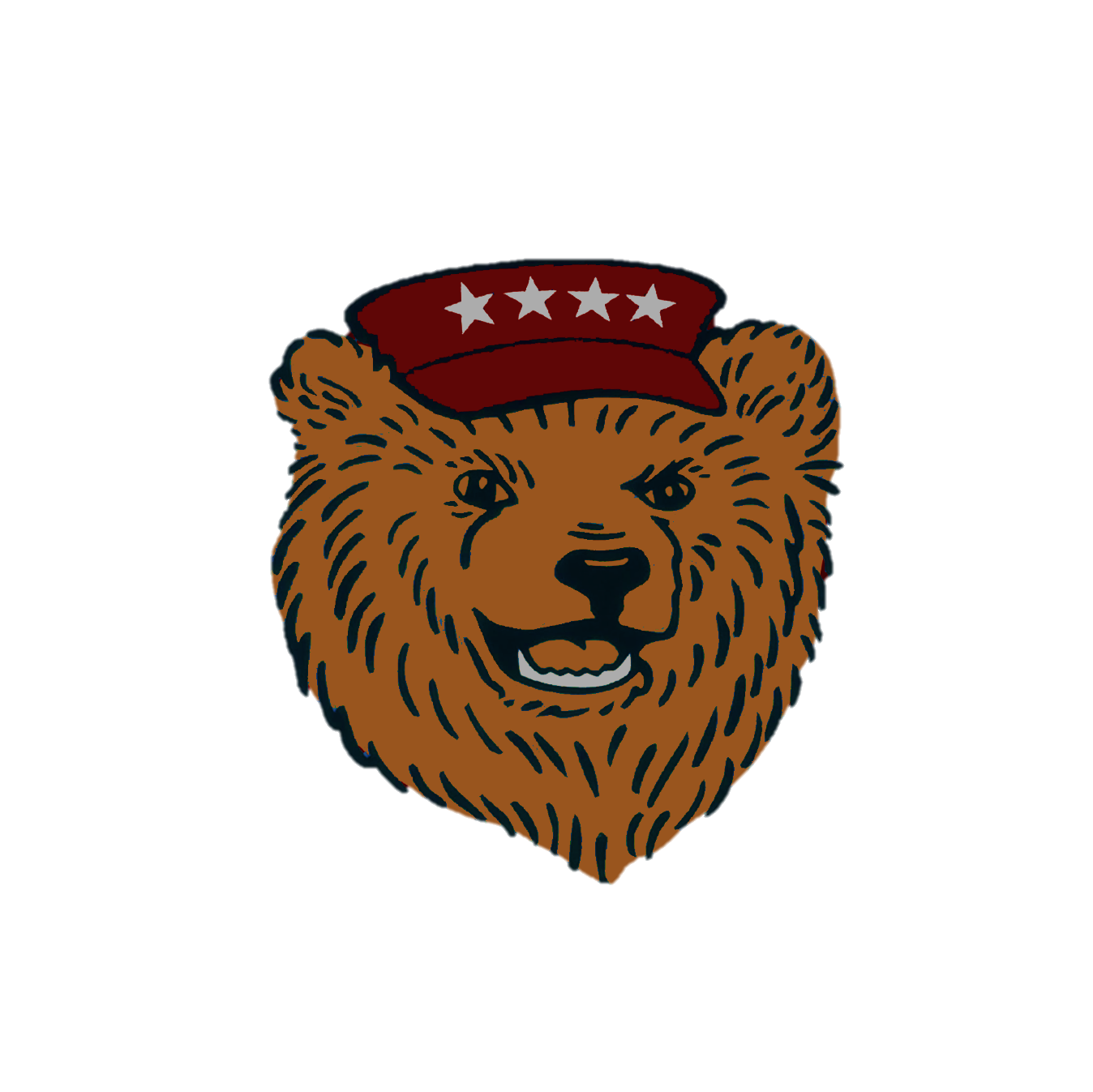 Schwarzkopf Elementary PTA
1st PTA General Meeting
September 21st , 2022
6:00 pm
SchwarzkopfElementary PTA2022 – 2023Board & Committee members
Year At A Glance
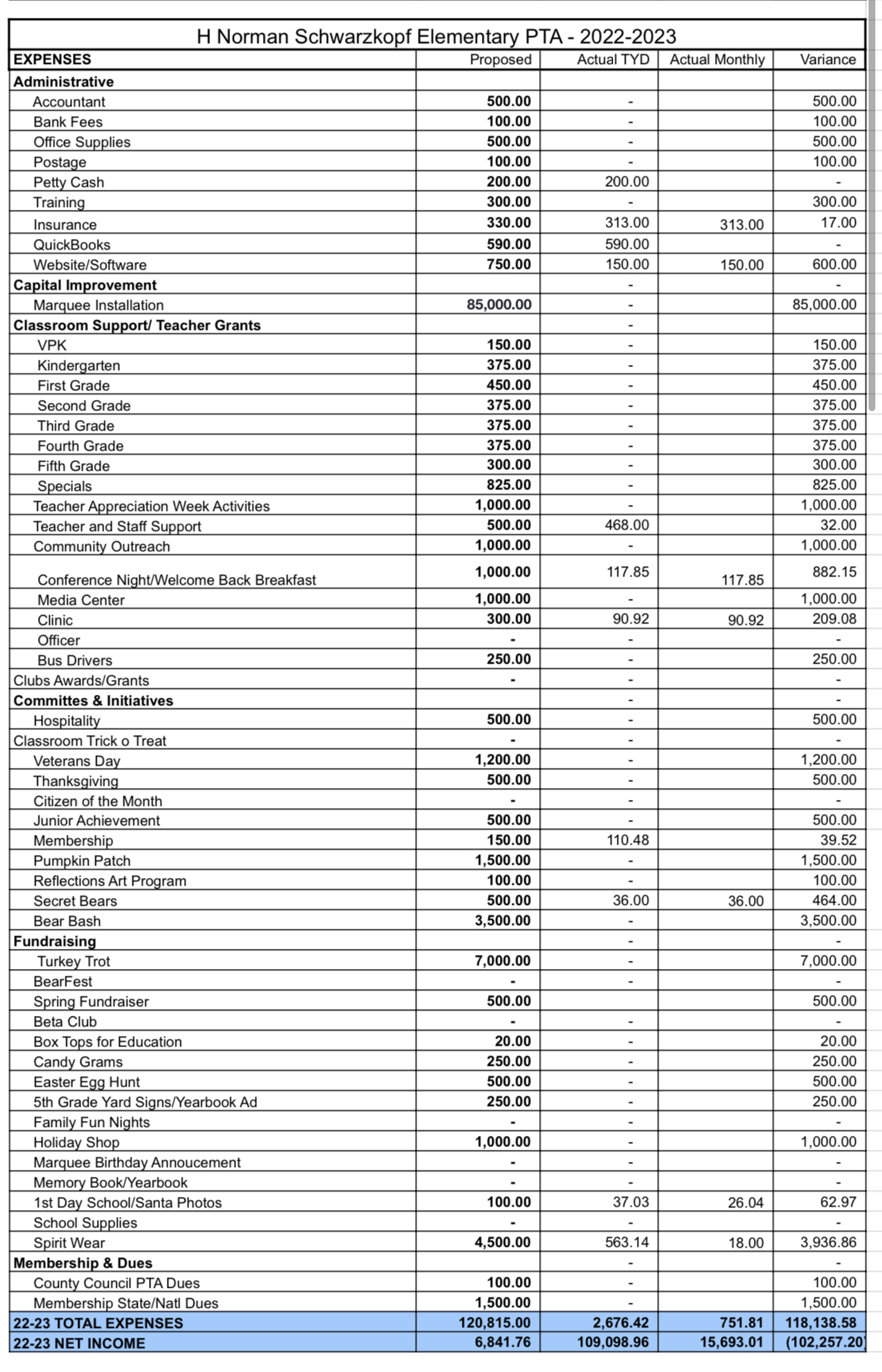 Budget Report August 2022
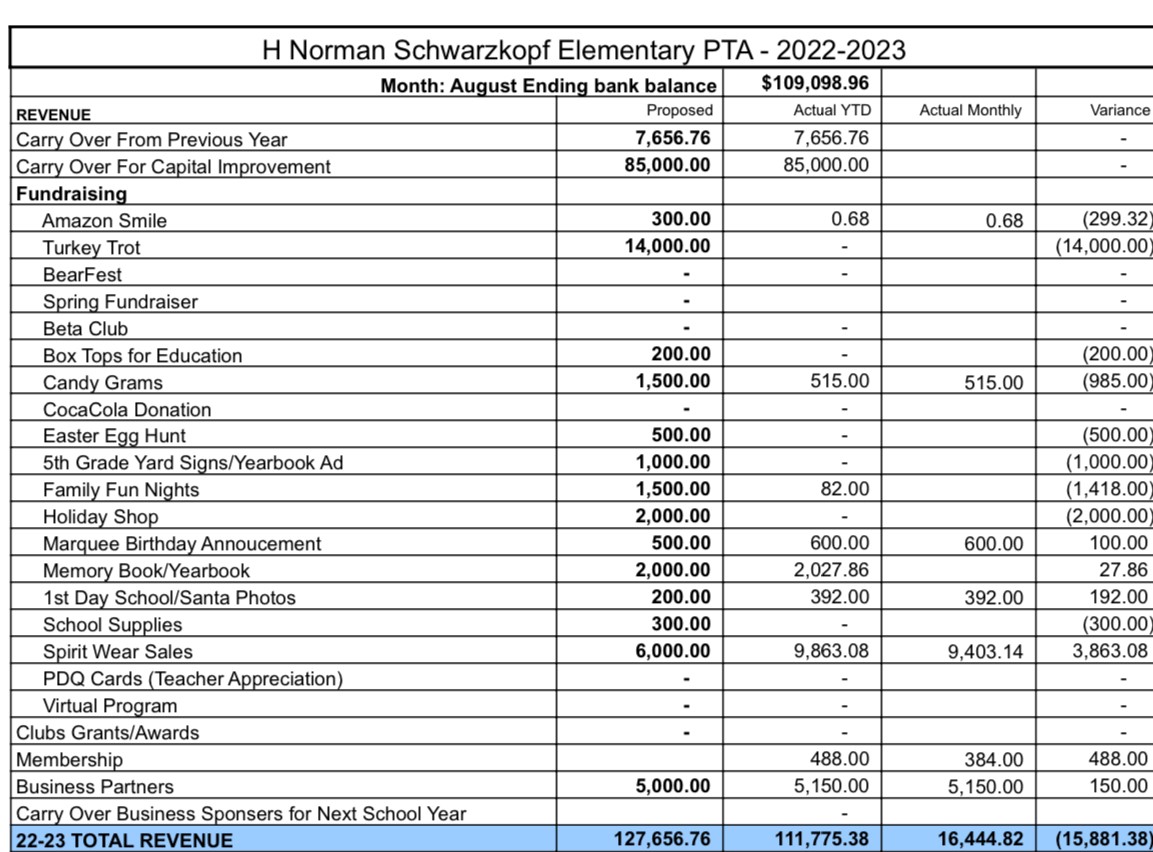 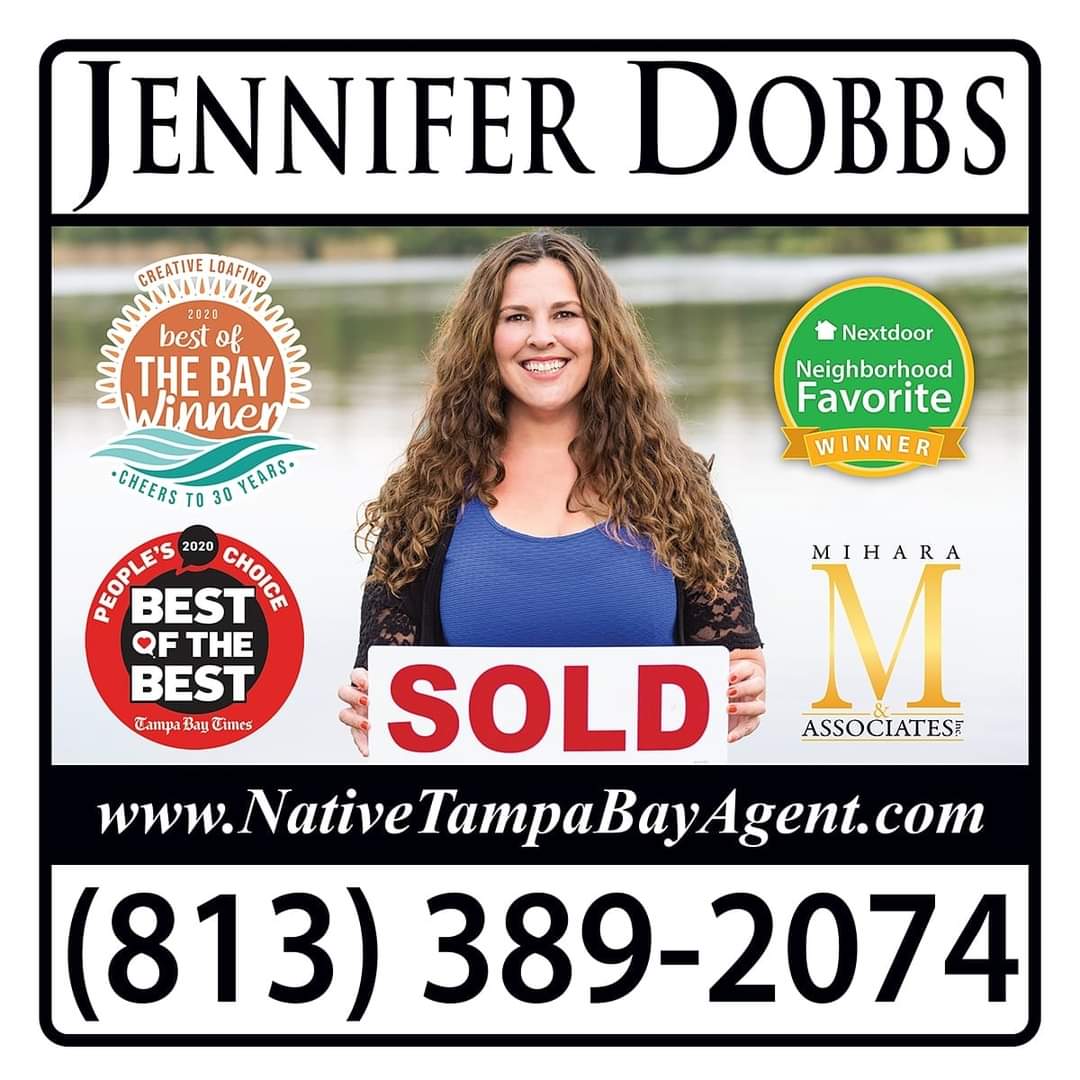 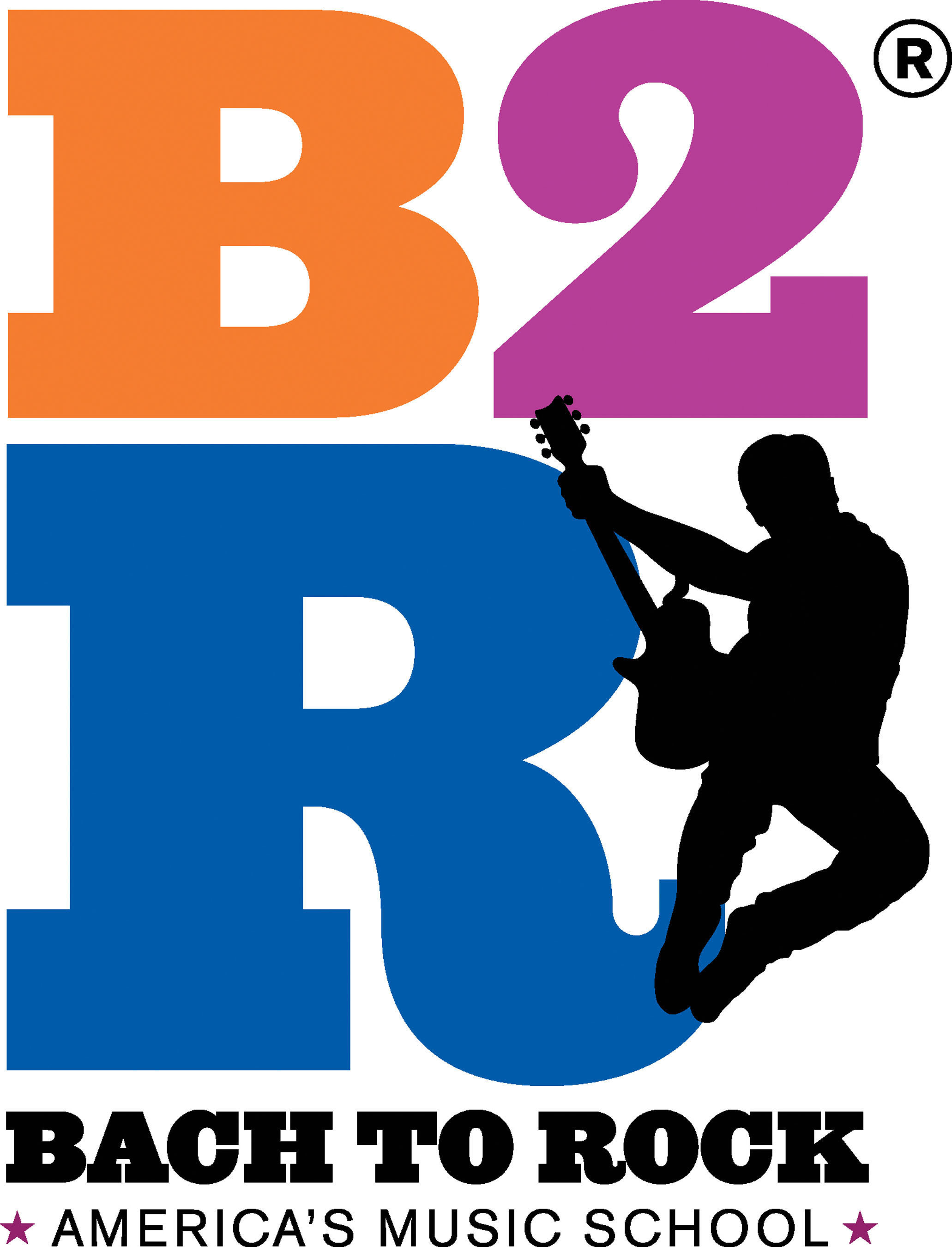 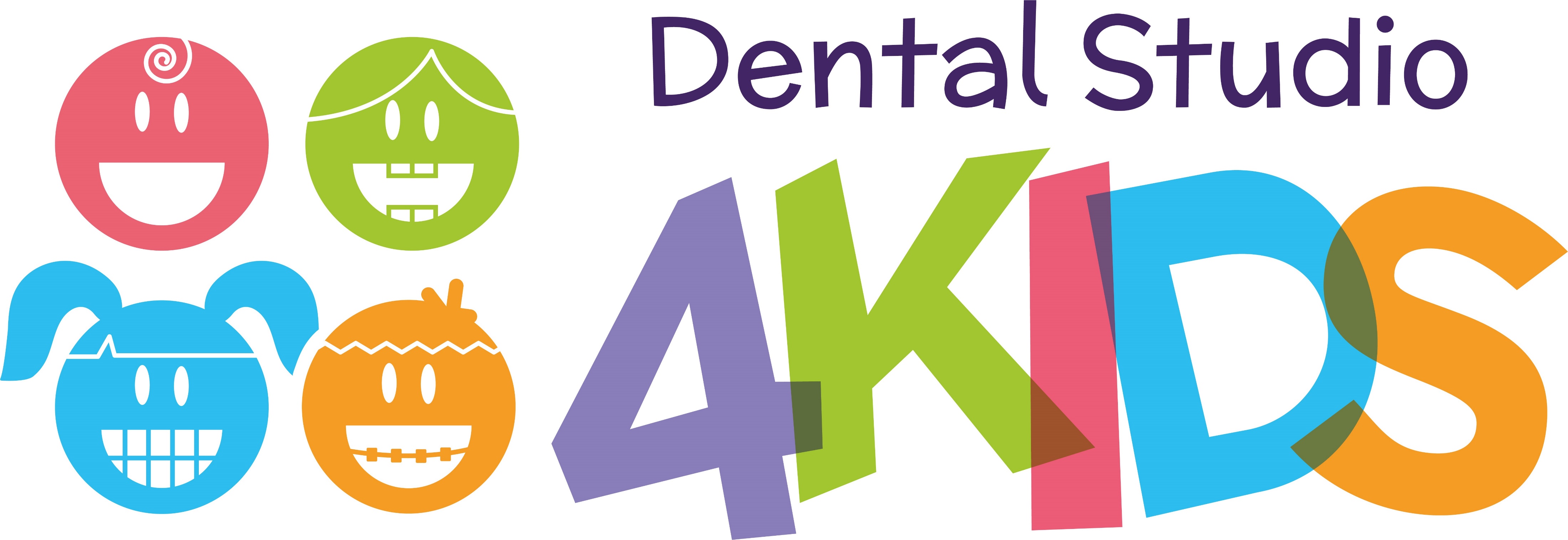 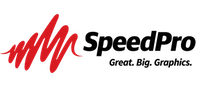 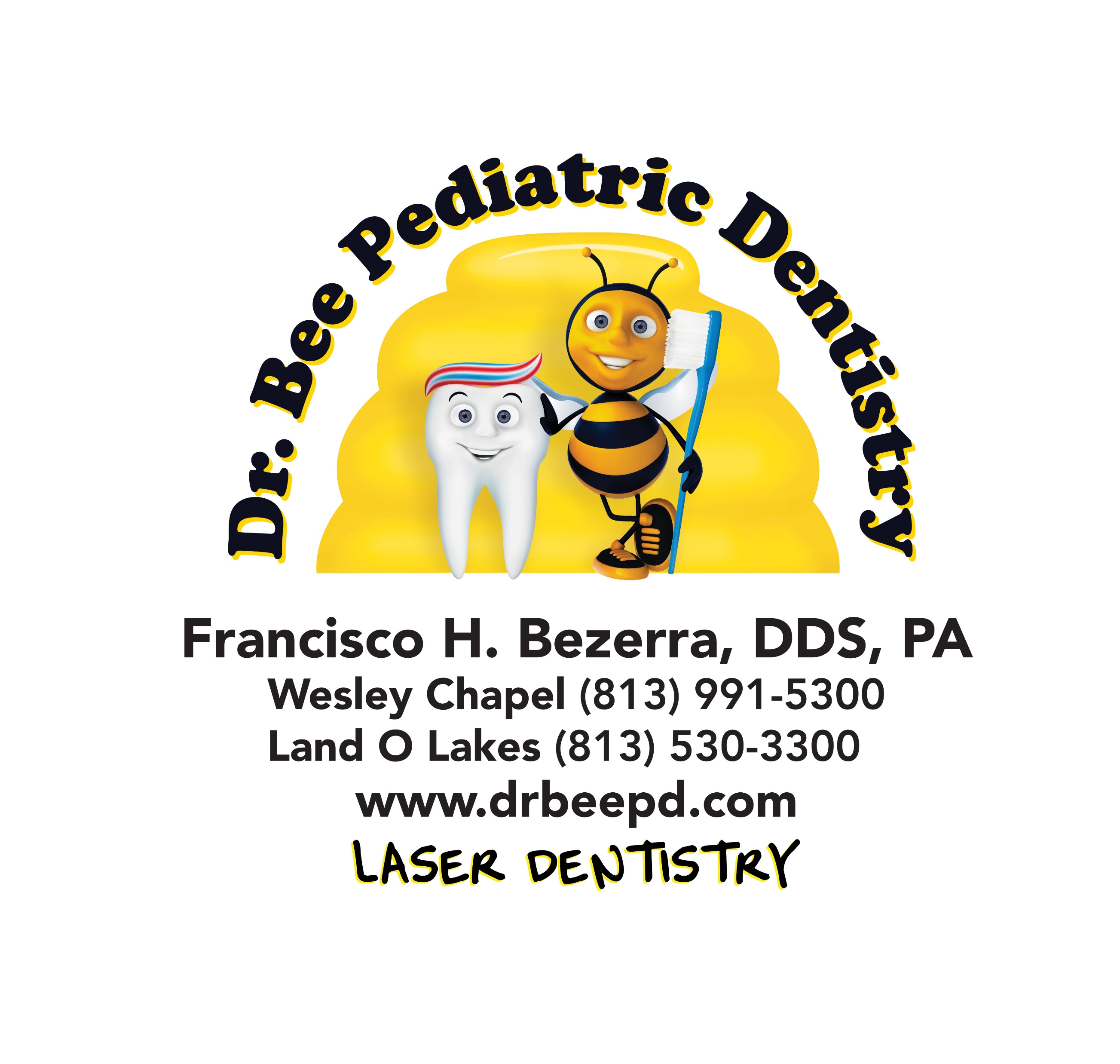 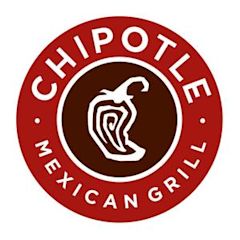 THANK YOU FAMILY AND BUSINESS SPONSORS for your support!Go Bears!!
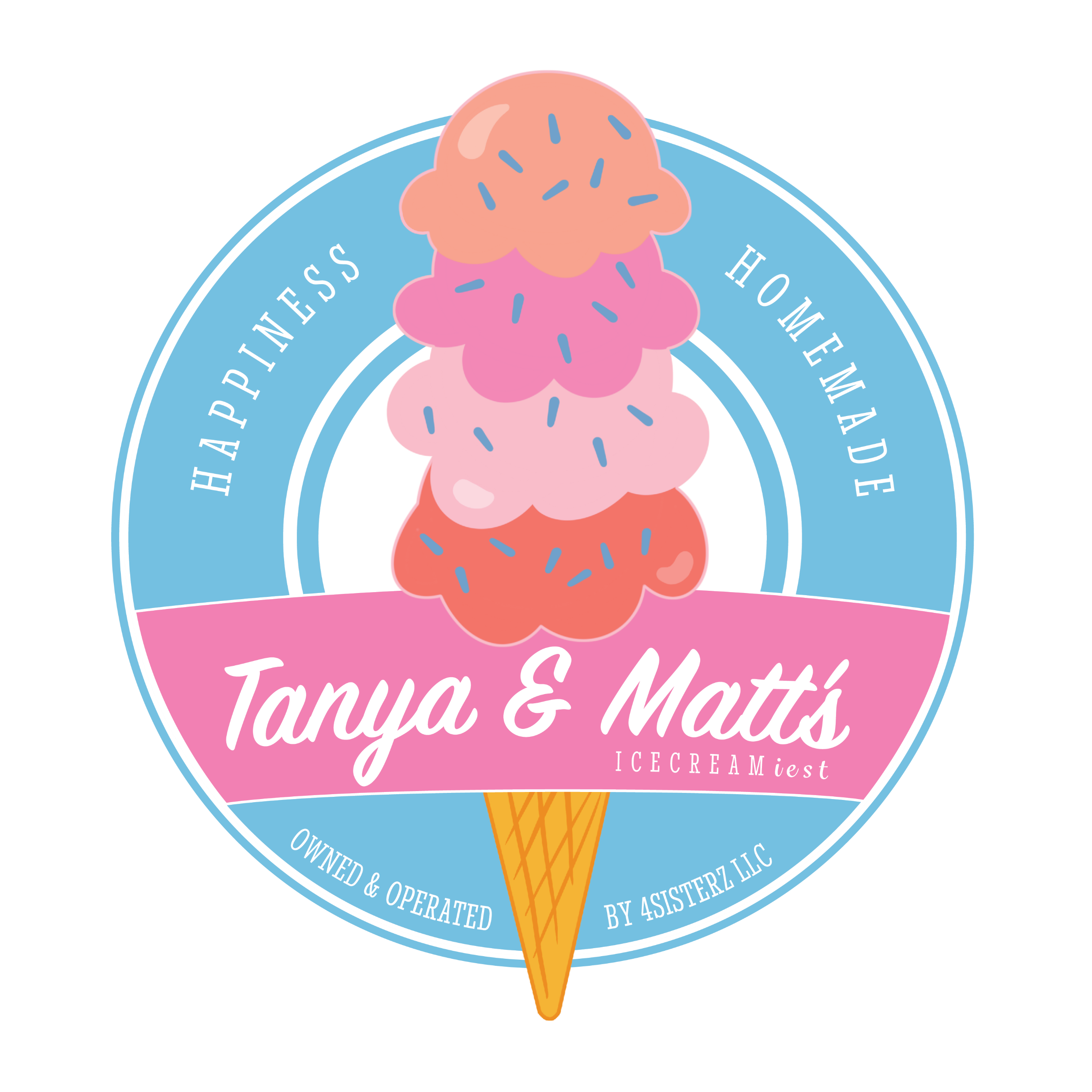 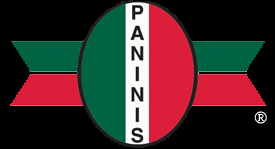 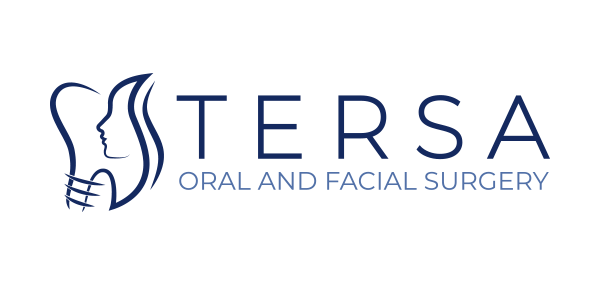 The Medina Family
The Pricer Family
The Seehawer Family
The Ruhe Family
The Grim Family
The Fujimoto Family
The Evans Family
The Robinson Family
The Jones Family
The McGuinness Family
The Smith Family
The Grever Family
The Metcalf Family
The Meza Family
The Noori Family
The McDonnell Family
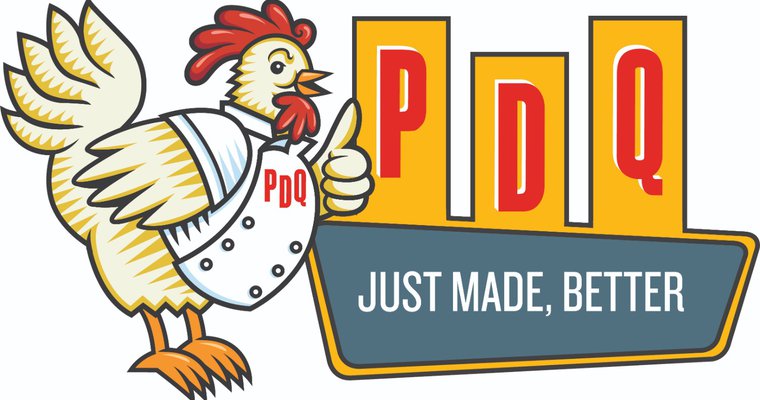 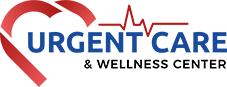 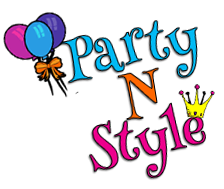 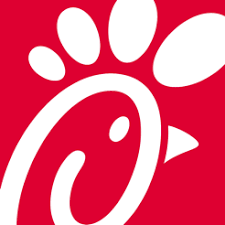 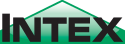 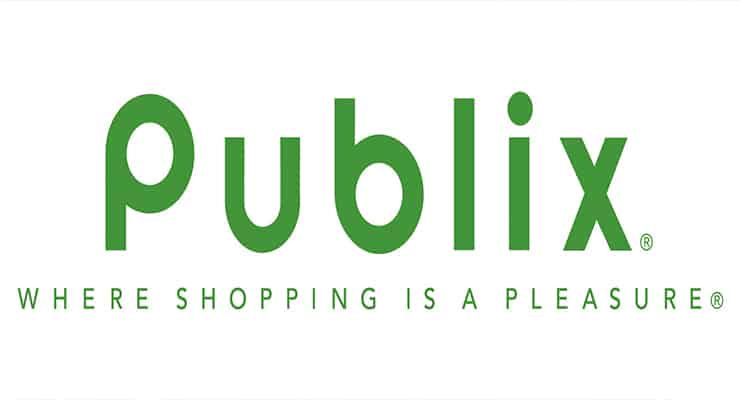 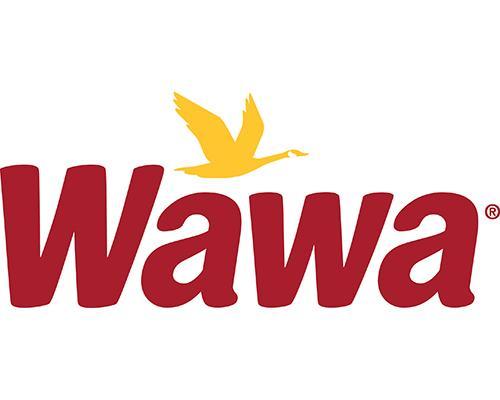 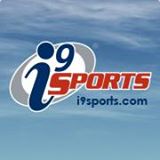 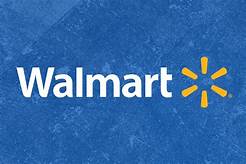 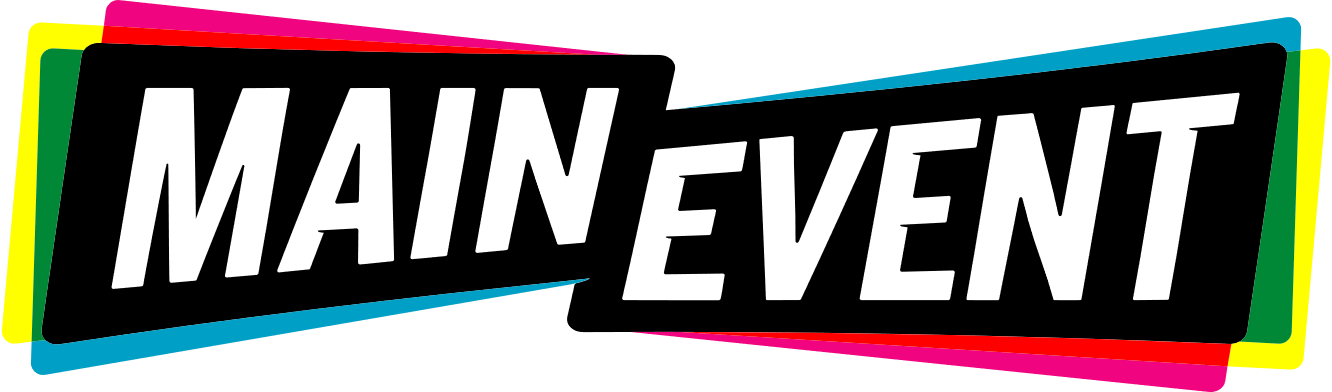 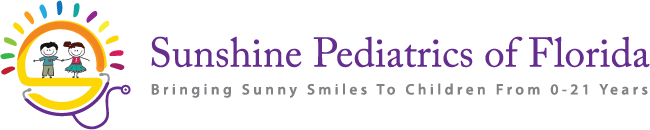